Welcome to Advisory
November 8, 2018
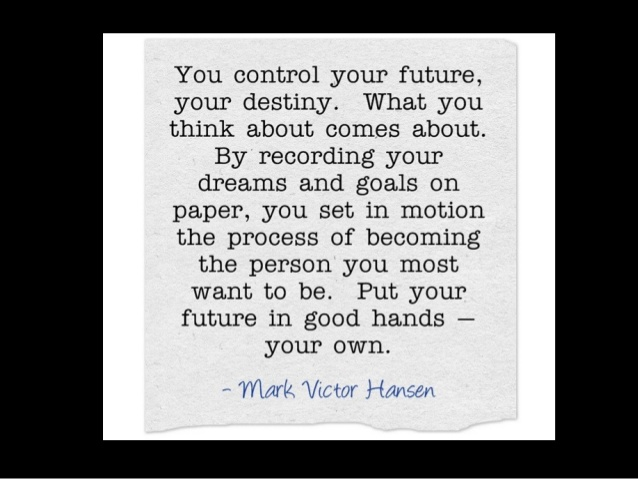 Learning Target
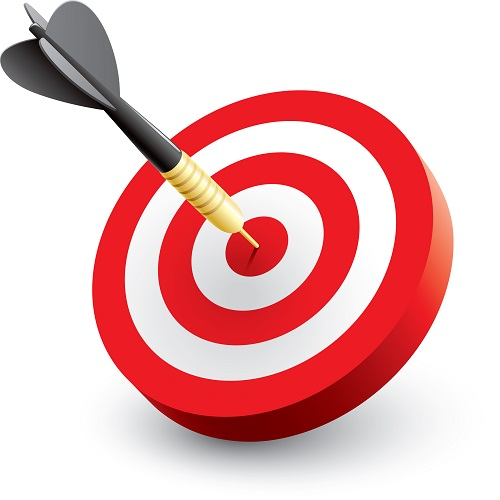 Today I will reflect on my learning progress, and I will refocus my SMART Goal to help keep me moving toward academic success!
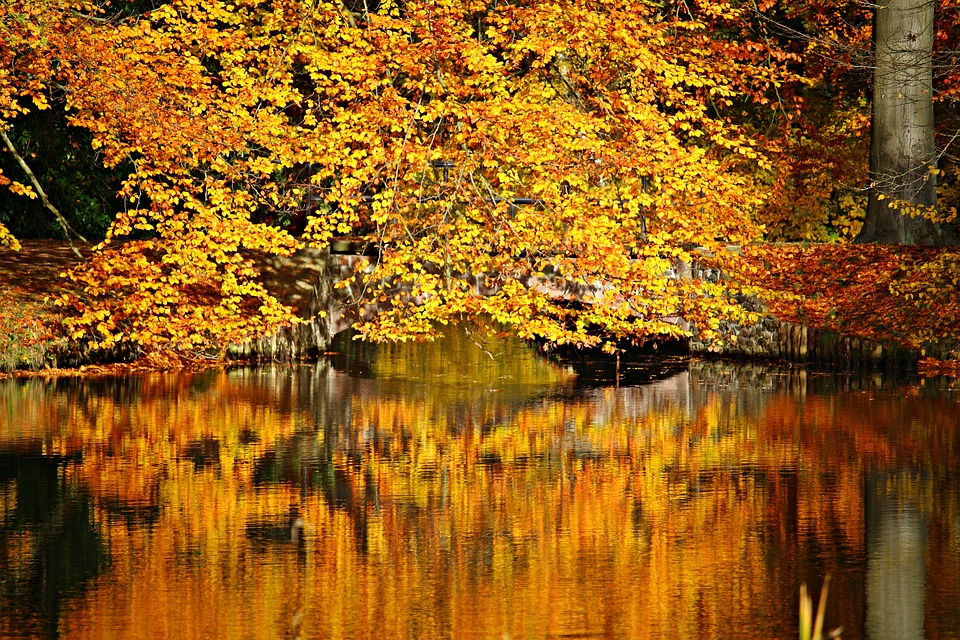 Tuesday, Wednesday, Thursday, Friday
2:30-3:15
In the library
All subjects!
Did you know?
Tutoring Support at West!!
Wednesdays, Thursdays
2:30-3:15
National Honor Society Student Tutors
B107 (McKean’s room)
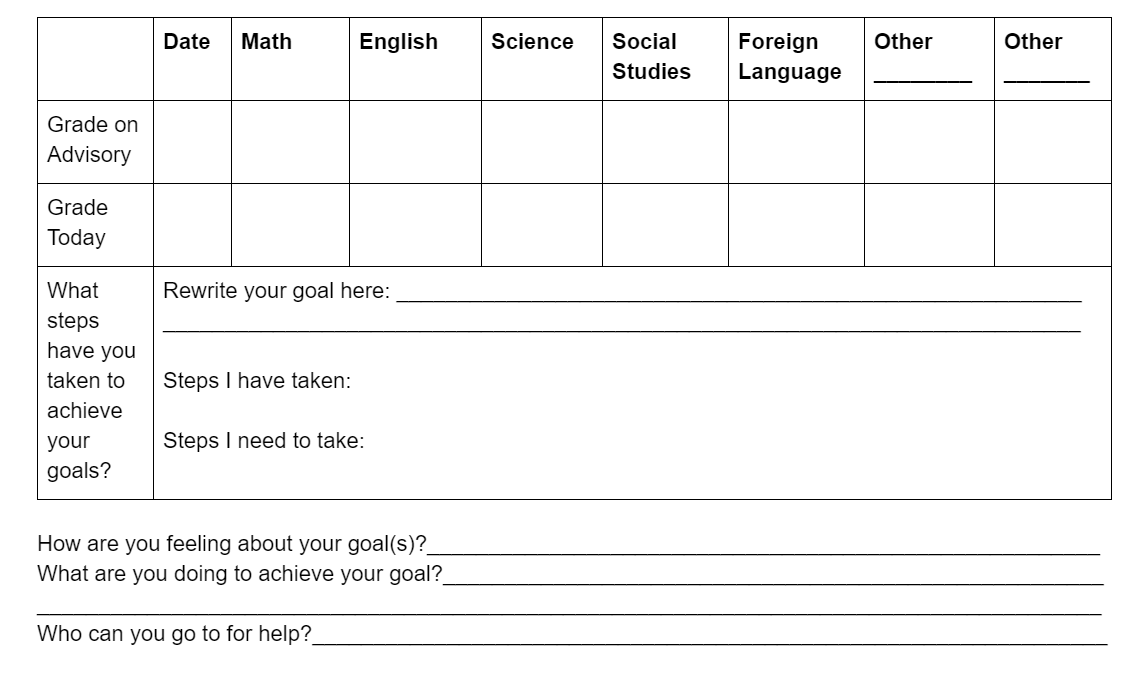 October
Goal revisiting based on October’s goal
Would after school tutoring help?
Could your Advisory teacher or another student help you get focused?
Staple half sheet to original goal sheet
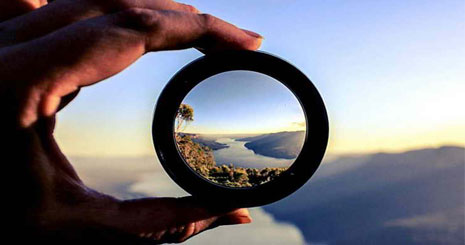 Climate Survey
We need to hear from YOU!
How can you help us make West Salem High School the best possible academic, social, and emotional experience for you?